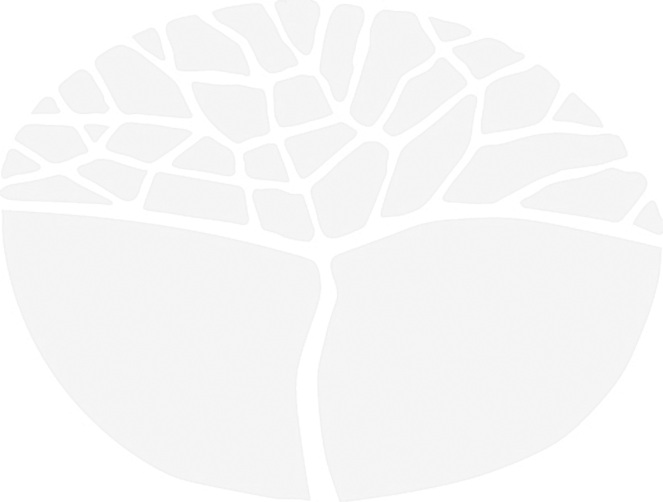 ANCIENT HISTORYWebinar
2014/14310v2		© 2014 School Curriculum and Standards Authority
Webinar protocols
This webinar will cover changes to the content, assessment and examination in Ancient History
Questions of a general policy nature should be directed to info@scsa.wa.edu.au
How has the content changed?
ATAR course		Year 11 and Year 12
Has been adapted from the Australian Curriculum
Two interrelated strands: Historical Skills, and Historical Knowledge and Understanding
Year 11: new focus and new electives 
Year 12: change of emphasis and some new electives 
Each elective has specific content dot points
How has the content changed?
General course		Year 11 and Year 12
Two interrelated strands: Historical Skills, and Historical Knowledge and Understanding
The Historical Skills have been adopted from the Ancient History Australian Curriculum to ensure continuity and clarity
Year 11: new focus, content framework, and some new electives
Year 12: new focus in Unit 3 and some new electives
How has assessment changed?
ATAR course
Explanation assessment type has been divided into two to align with the Year 12 Examination design brief:
Short answer (new)
Essay
Document study re-named source analysis
minor wording changes to assessment type descriptions
How has assessment changed?
ATAR Year 11 weightings
How has assessment changed?
ATAR Year 12 weightings
How has assessment changed?
General course
Examination has been removed
New assessment type: Test 
New assessment type: Externally set task (in Year 12 only)
Document study has been re-named Source analysis
minor wording changes to assessment type descriptions
How has assessment changed?
General Year 11 weightings
How has assessment changed?
General Year 12 weightings
All weightings are fixed
What is the role of the EST?
an EST process will be introduced for all General and Foundation courses at Year 12
the EST will be:
60 minutes in duration
completed individually by students under test conditions
a sample EST is available on the website
the weighting is 15% of the school mark for the pair of units
included in the student assessment file for consensus moderation
on a rotation basis, schools will submit marks and a sample of student scripts to the Authority for validation of marks
the process will inform future school moderation visits
How have examinations changed?
New section: Short answer
Weighting changes:
Short answer 25% (new section)
Source analysis 25% (Document study was - 50%)
The number of sources to be used in the Source analysis has been reduced to two
All questions in each section of the examination are elective specific
Sample available on the website
SCSA support materials available
The following support materials are already available on the web site:
Sample examination for the ATAR course
Sample Externally set task for the General course
The following support materials are under development for both ATAR and General:
Sample Course outlines for each pair of units
Sample Assessment outlines for each pair of units
One sample assessment task and marking key for each assessment type for each pair of units
Other support
History Teachers Association of Western Australia:
Contact:
HTAWA   http://www.htawa.org.au
Louise Secker louise.secker@education.wa.edu.au
For general inquiries: info@scsa.wa.edu.au

For course specific inquiries:
Annette Moon  
	Phone: 92736789
	Email: annette.moon@scsa.wa.edu.au